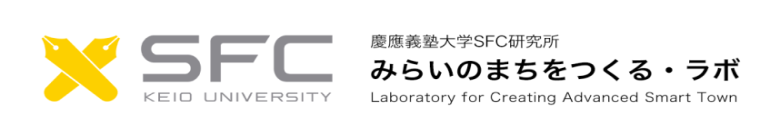 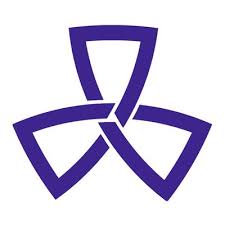 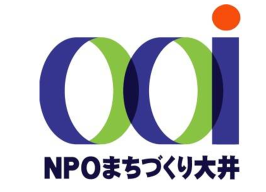 フューチャーシティデザインスクールキックオフ講座
グローカルなウォーカブルシティづくりの視点
慶應義塾大学SFC研究所は「みらいのまちをつくる・ラボ」を拠点に、フューチャーシティデザインスクールを開講します。みんなと一緒に、デジタルエリアデザインを学び、ウォーカブルなスマートシティを共創する場を作っていきます。
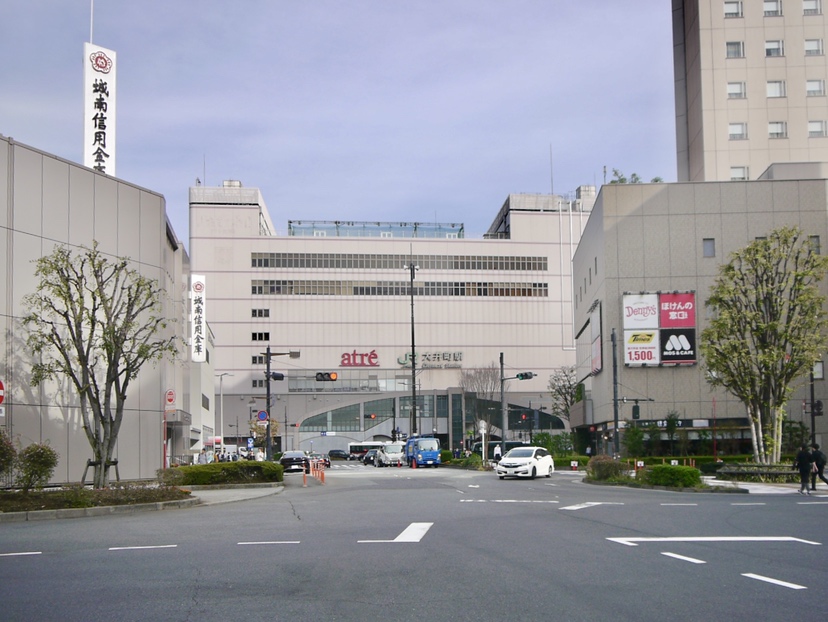 日    時：2024年11月21日（木）　15:00-
場    所：SFC研究所みらいのまちをつくる・ラボ
	〒140-0011 東京都品川区東大井5-11-2　K-11ビル7階
主    催：SFC研究所フューチャーシティデザインスクール (FCDS*)
参加費：無料。申し込み：URL or 

15:00-17:00
基調講演：「世界におけるウォーカブルシティづくりの動き」
	一ノ瀬友博　慶應義塾大学環境情報教授、学部長
活動報告：「デジタルエリアデザインの共創in大井町」プロジェクトの始動
	厳網林　慶應義塾大学環境情報学部教授、プロジェクト代表
パネル討論：ウォーカブルシティ大井町の可能性と課題
17:00-18:00 交流会
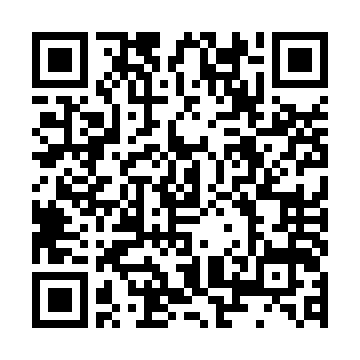 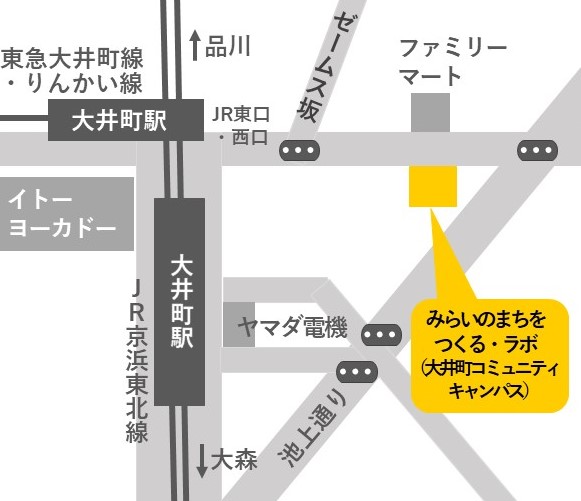 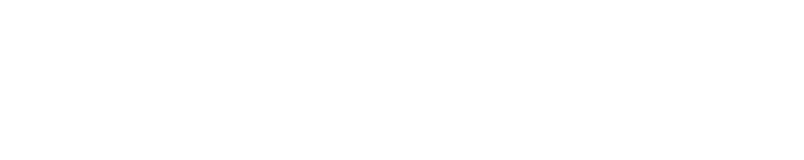 * FCDS: Future City Design Schoolは東京都【地域を主体とするスマート東京先進事例創出事業(R6-8)/デジタルエリアデザインの共創in大井町の補助事業です。